Hier kun je tekst plaatsen.

LET OP!!! 
Gebruik geen witte achtergrond.
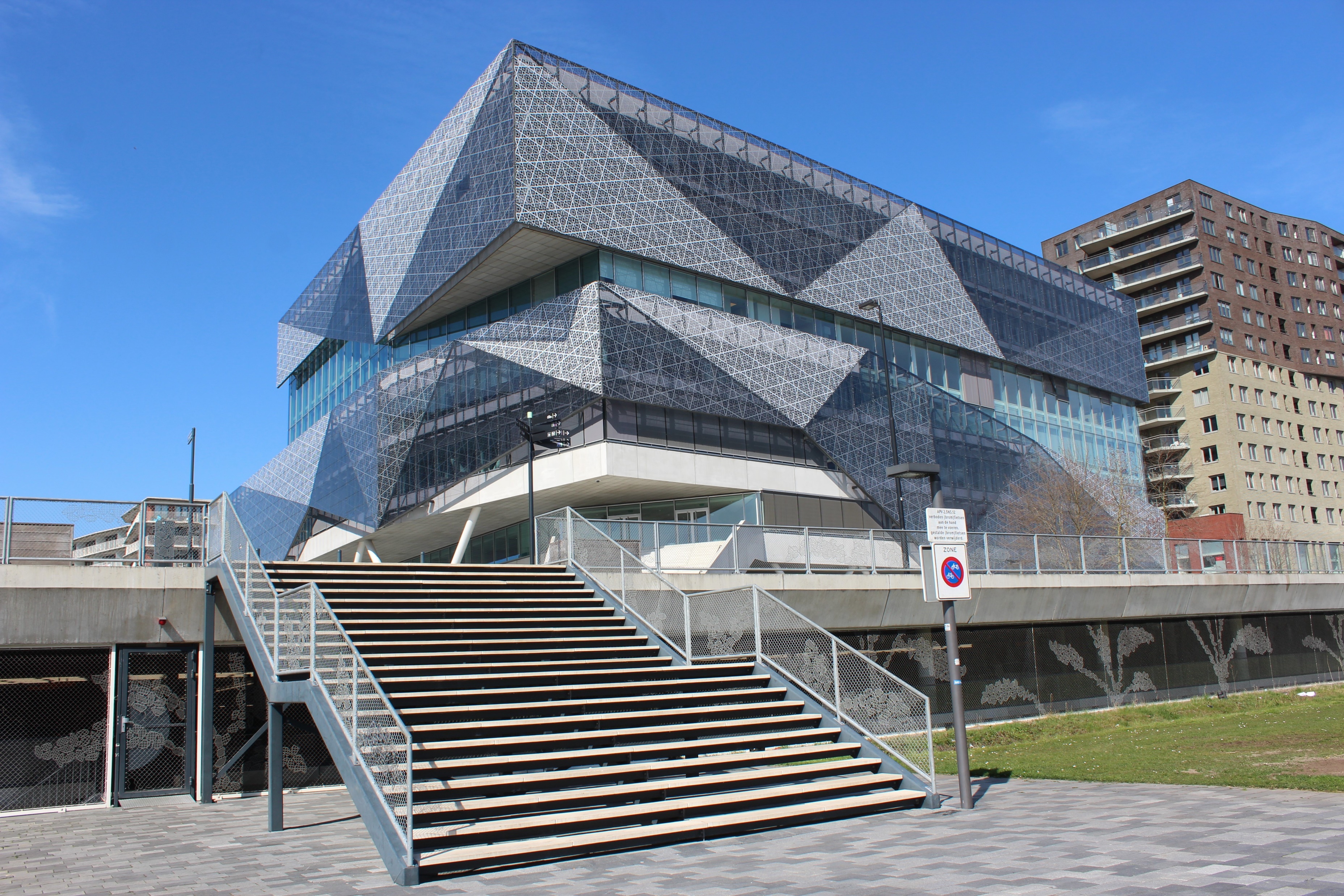 Hier kun je tekst plaatsen, een afbeelding of een logo